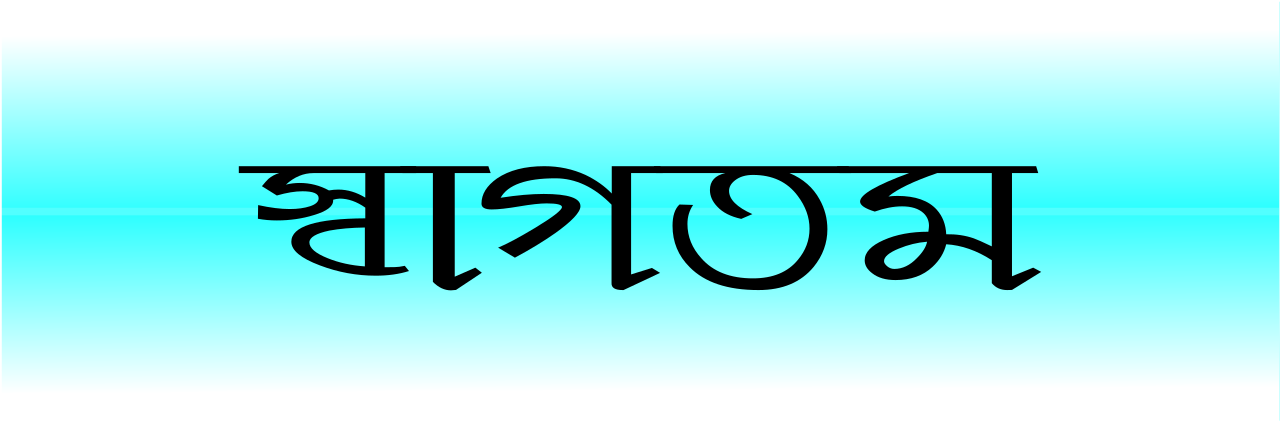 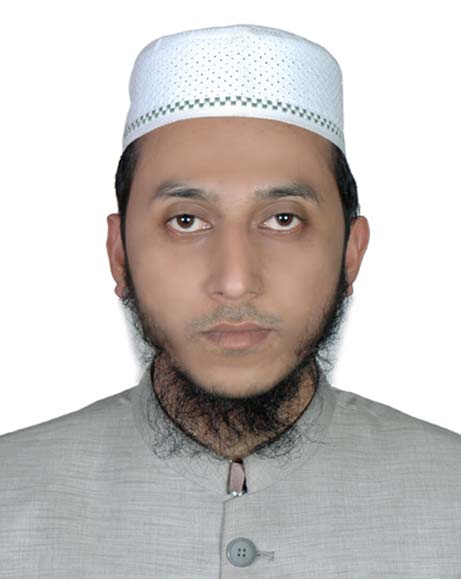 শিক্ষক পরিচিতি
নামঃ আবুল হাসান মোঃ রফিকুল হক
পদবীঃ সহকারি শিক্ষক
বিদ্যালয়ঃ খাগহাটা সরকারি প্রাথমিক বিদ্যালয়
ছাতক, সুনামগঞ্জ।
মোবাইলঃ০১৭১০১৩১১৬৬
ই-মেইলঃrofekulhoque88@gmail.com
পাঠ পরিচিতি
শ্রেনীঃ চতুর্থ 
বিষয়ঃ বাংলাদেশ ও বিশ্ব পরিচয়
সাধারণ পাঠঃ নাগরিক অধিকার 
বিশেষ পাঠঃ সামাজিক অধিকার পৃষ্টা নংঃ ১৮ 
সময়ঃ ৪০ মিনিট
পাঠ শেষে আমরা যা শিখব
৪.১.১ সামাজিক অধিকার কী তা বলতে পারবে ।
৪.২.১ সামাজিক অধিকার বাস্তবায়নের গুরুত্ব বলতে পারবে ।
এসো আমরা কিছু দেখি ও বলি
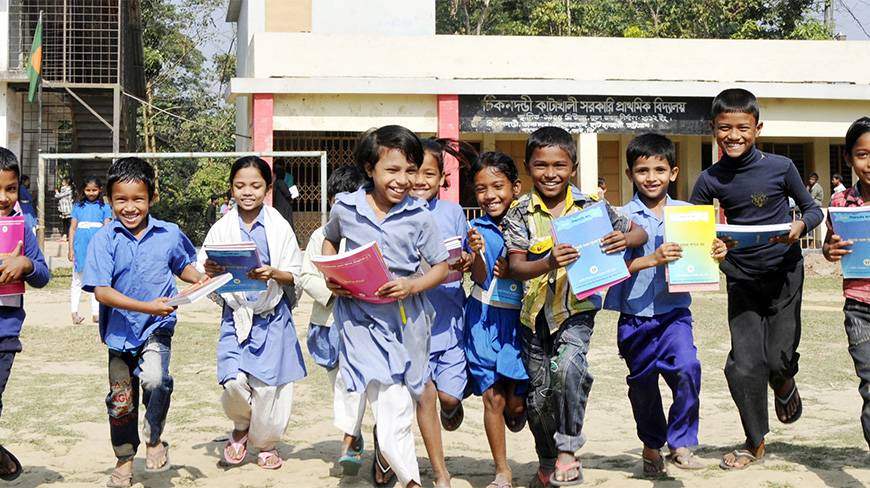 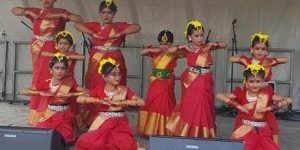 শিক্ষার অধিকার
সাংস্কৃতিক অধিকার
আমরা একটু ভেবে দেখি প্রশ্নগুলোর উত্তর কি হতে পারে ?
নাগরিক রাষ্টের কাছ থেকে যে সুযোগ ভোগ করে তার নাম কী?
অধিকার
আমরা রাষ্টের কাছ থেকে কী কী অধিকার ভোগ করি?
(১) সামাজিক , রাজনৈতিক , ও অর্থনৈতিক অধিকার ।
আজ আমরা সামাজিক অধিকার নিয়ে আলোচনা করব
নাগরিক অধিকার
বেঁচে থাকার অধিকার
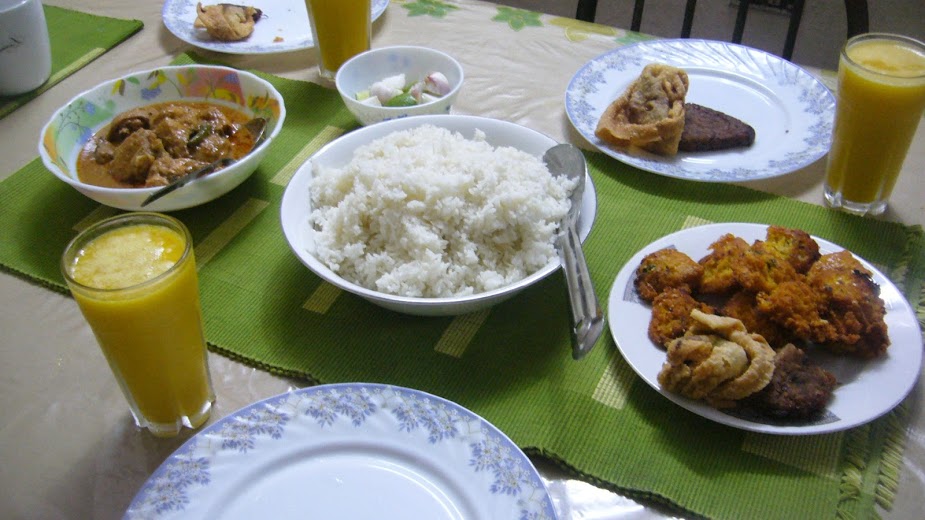 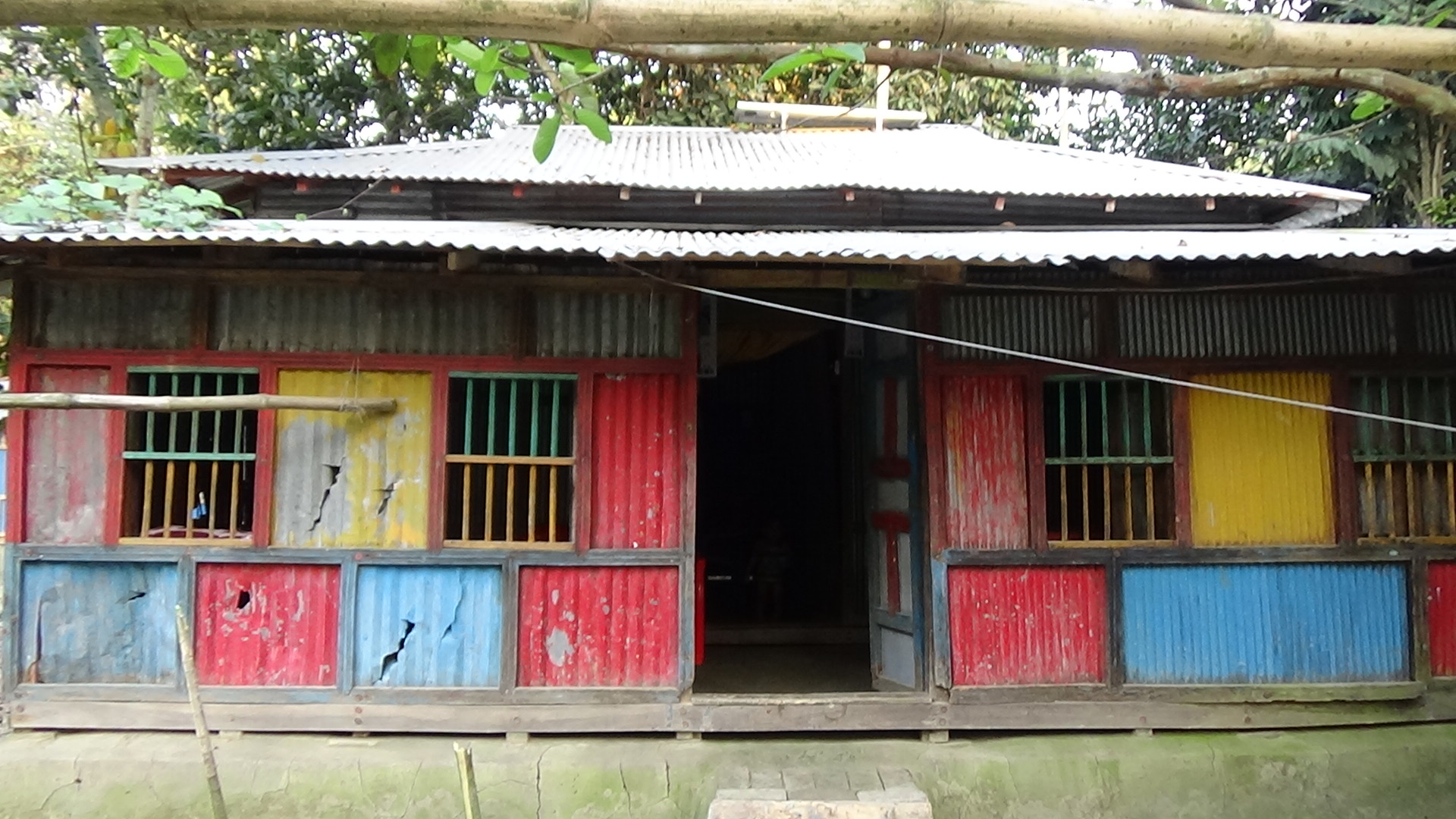 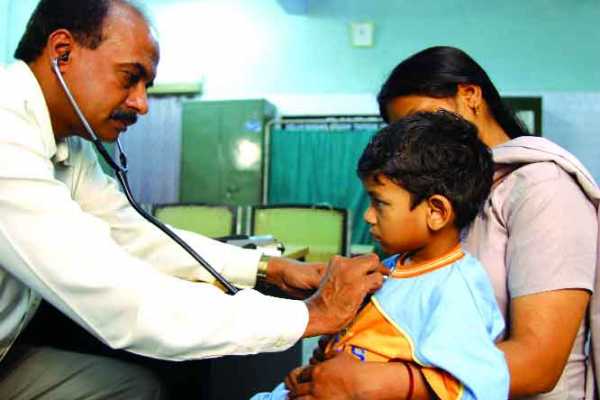 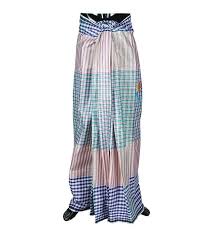 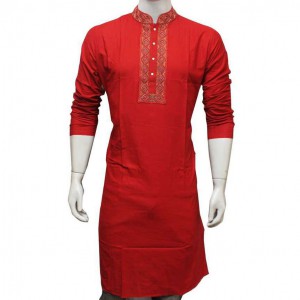 আমাদের বাঁচার জন্য প্রয়োজন খাদ্য, বস্ত্র, বাসস্থান,চিকিৎসা ইত্যাদি ।
শিক্ষার অধিকার
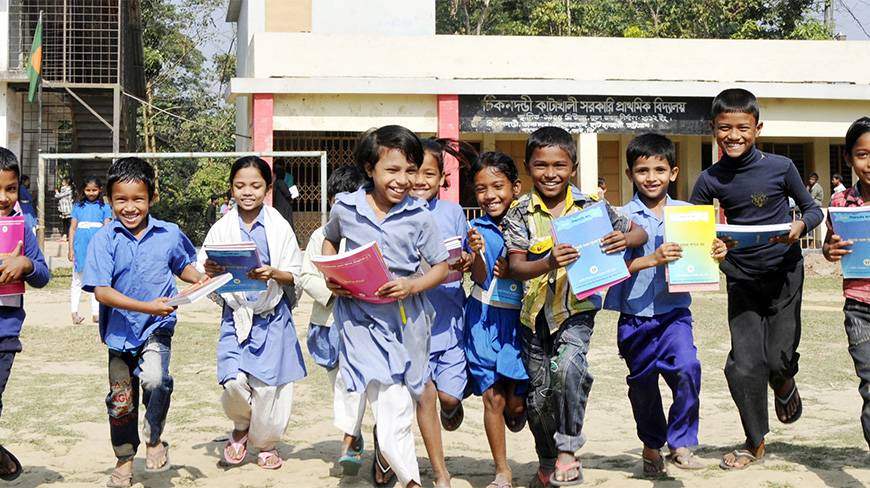 শিক্ষালাভের অধিকার নাগরিকের প্রধান অধিকার ।
ধর্ম পালনের অধিকার
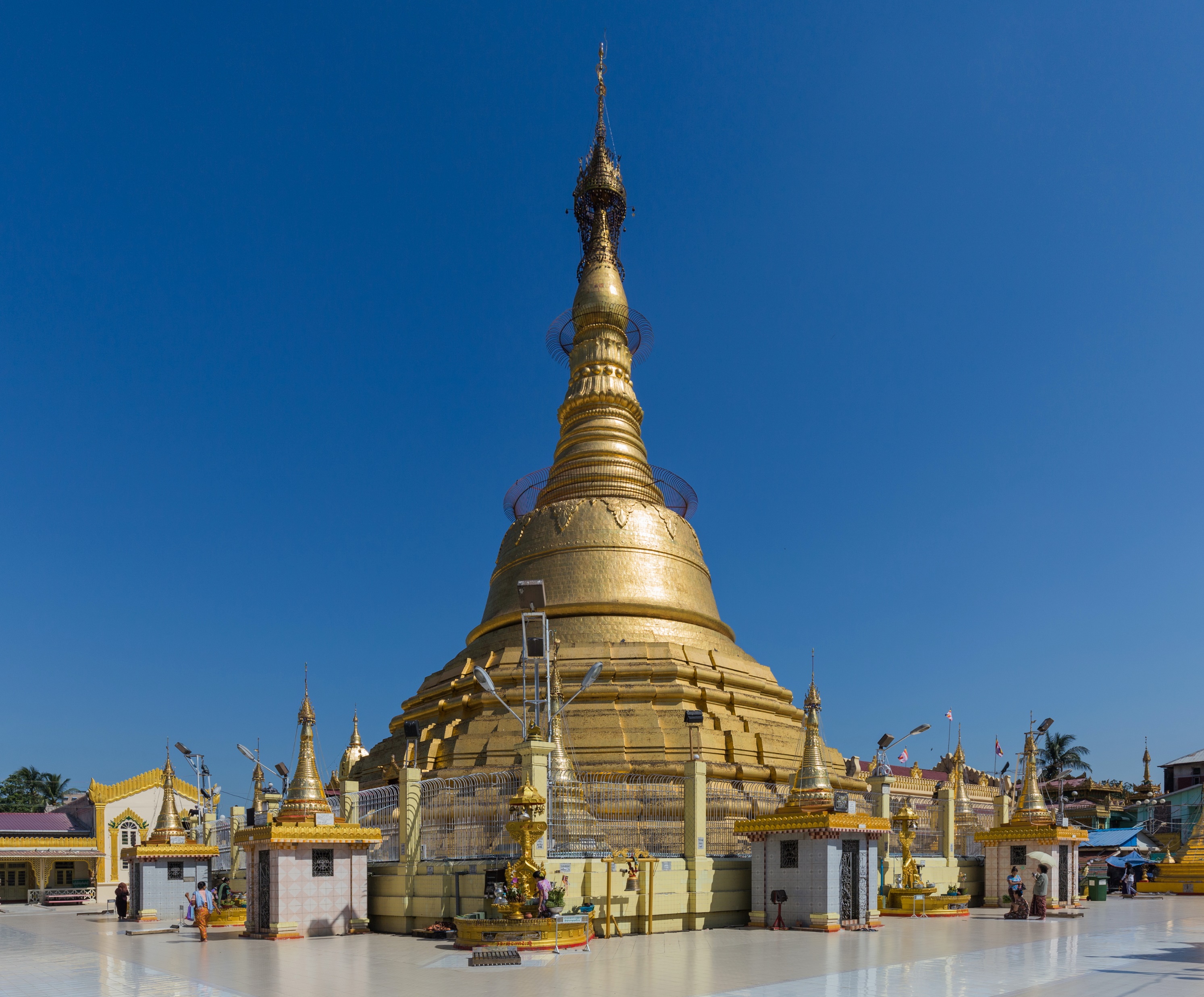 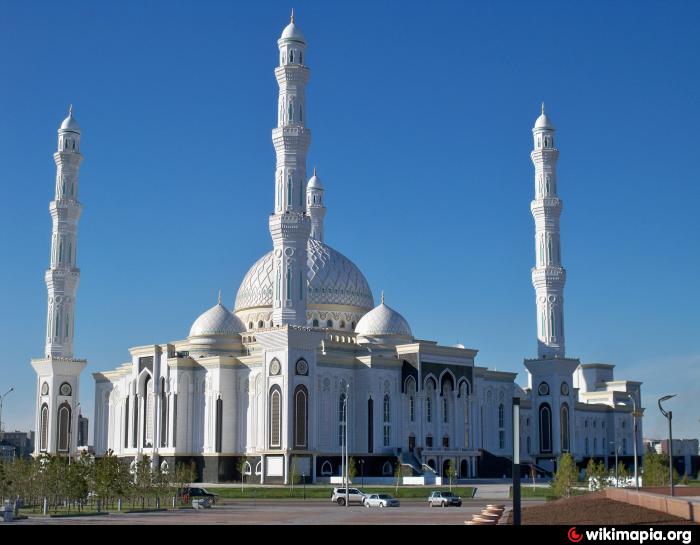 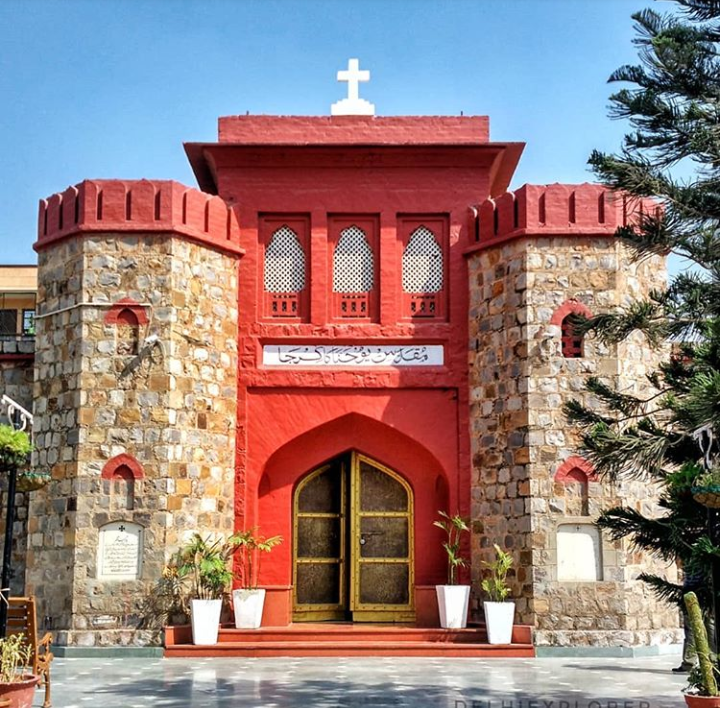 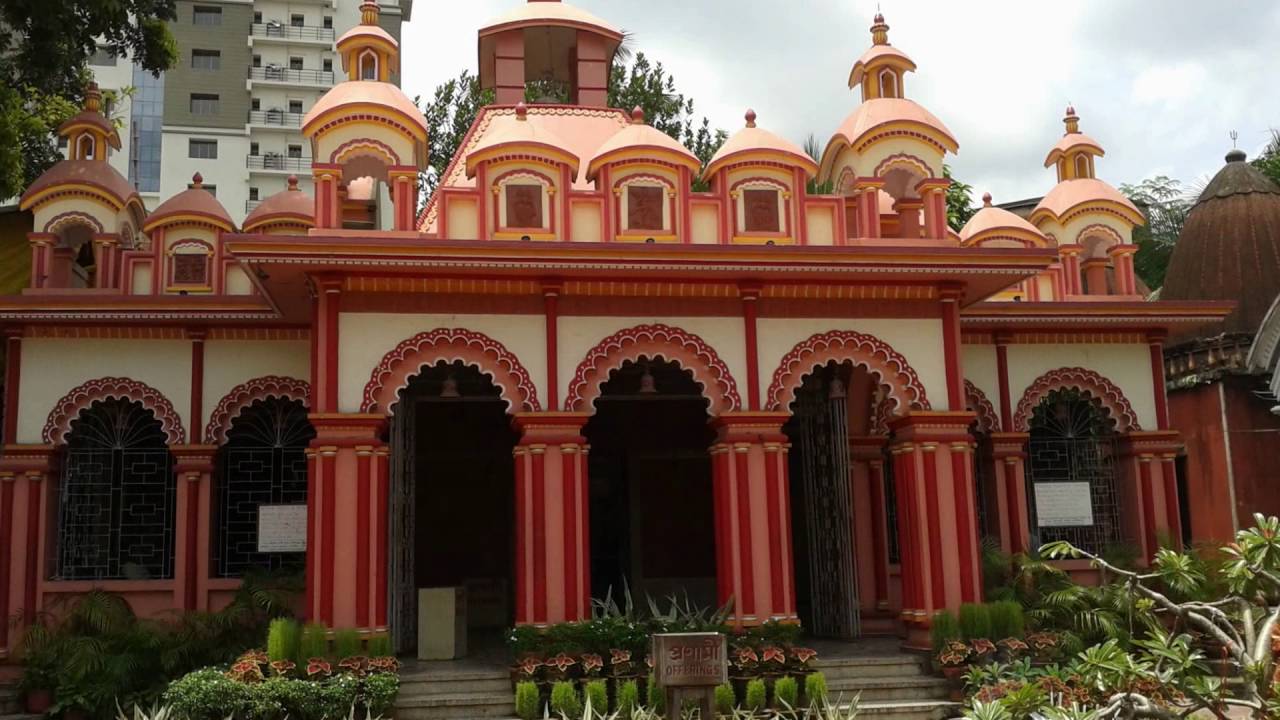 মসজিদ
গীর্জা
প্যাগোডা
মন্দির
চলাফেরার অধিকার
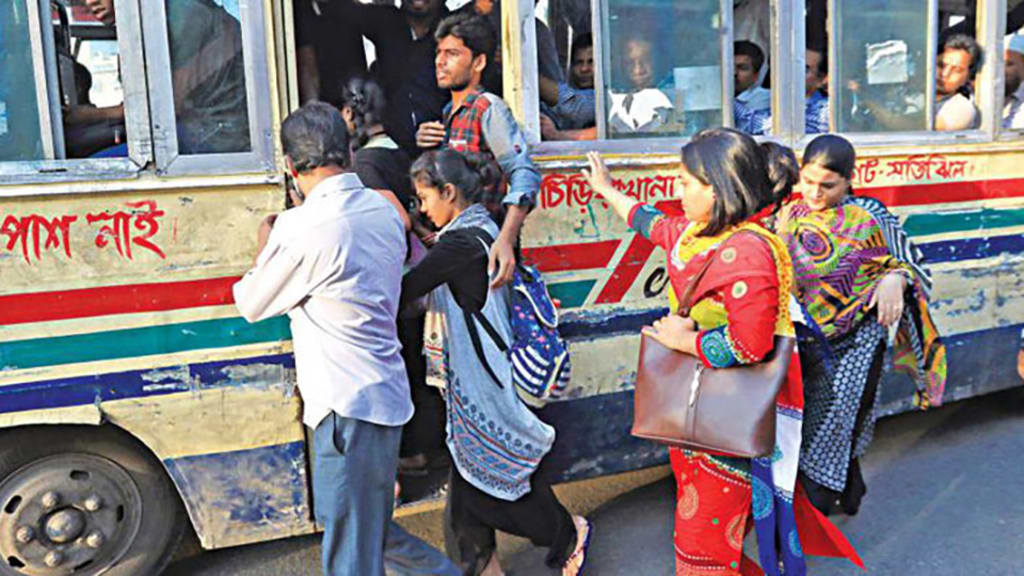 ভাষা ও সংস্কৃতির অধিকার
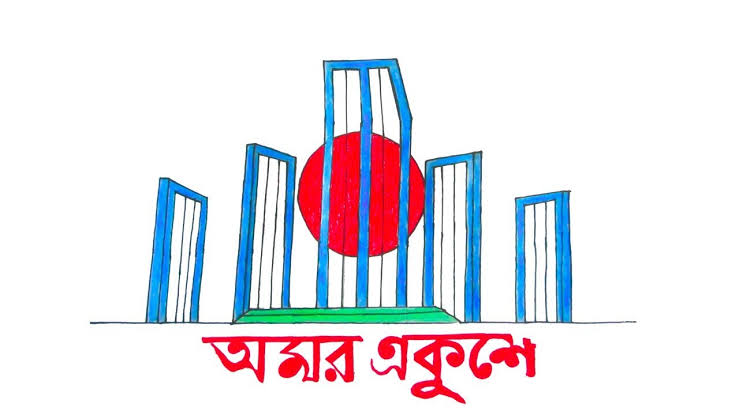 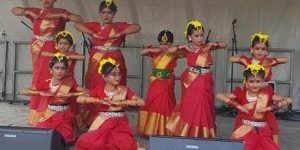 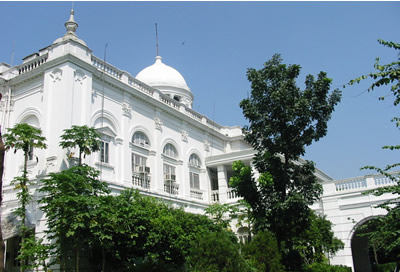 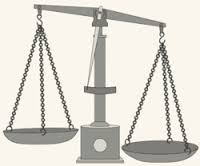 দাড়ি পাল্লা
আদালত
আইনের চোখে দেশের সকল নাগরিকের সমান অধিকার
বেঁচে  থাকার অধিকার
ভাষা ও সংস্কৃতির  অধিকার
শিক্ষার অধিকার
নাগরিক অধিকার
ধর্ম পালনের  অধিকার
চলাফেরার অধিকার
দলীয় কাজ
সবুজ দল
নাগরিক অধিকারগুলো কী কী সেগুলো লিখ?
উত্তরঃ বেঁচে থকার অধিকার, শিক্ষা লাভের অধিকার, চলাফেরার অধিকার,ধর্মের অধিকার, ভাষা ও সংস্কৃতির অধিকার, আইনের চোখে সবাই সমান।
বেঁচে থাকার অধিকারগুলো কী কী লিখ?
লাল দল
উত্তরঃ খাদ্য, বস্ত্র, বাসস্থান,চিকিৎসা, ইত্যাদি ।
প্রশ্নোত্তরের মাধ্যমে আলোচনা
১। শিক্ষার অধিকার কী?
উত্তরঃ শিক্ষা লাভের অধিকার প্রত্যেক নাগরিকের প্রধান নাগরিক অধিকার ।
২। ধর্ম পালনের অধিকার কী?
উত্তরঃ সকল ধর্মের মানুষের ধর্মীয় আচার অনুষ্ঠান পালনের অধিকার ।
২। চলাফেরার অধিকার কী?
উত্তরঃ সকল মানুষের স্বাধীন ও নিরাপদভাবে চলাফেরার অধিকার ।
বই সংযোগ
পৃষ্ঠা নং ১৮ বের করে নীরবে পড়ি।
মূল্যায়ন
সংক্ষেপে উত্তর দাও
উত্তরঃ সমান
প্রশ্নঃ আইনের চোখে কী সবাই সমান?
প্রশ্নঃ আমরা কী ভাষায় কথা বলি?
উত্তরঃ মাতৃভাষায়
প্রশ্নঃ আমরা কীভাবে ধর্ম পালন করি ?
উত্তরঃ স্বাধীনভাবে
বড় প্রশ্ন
নাগরিক অধিকার সম্পর্কে পাঁচটি বাক্য লিখি।
পরিকল্পিত কাজ
নাগরিক অধিকারগুলো কী কী ? প্রত্যেকটি অধিকার সম্বন্ধে একটি করে বাক্য লিখে আনবে ।
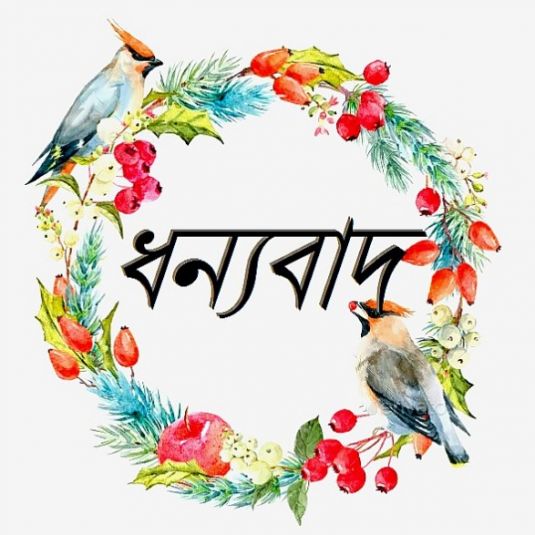